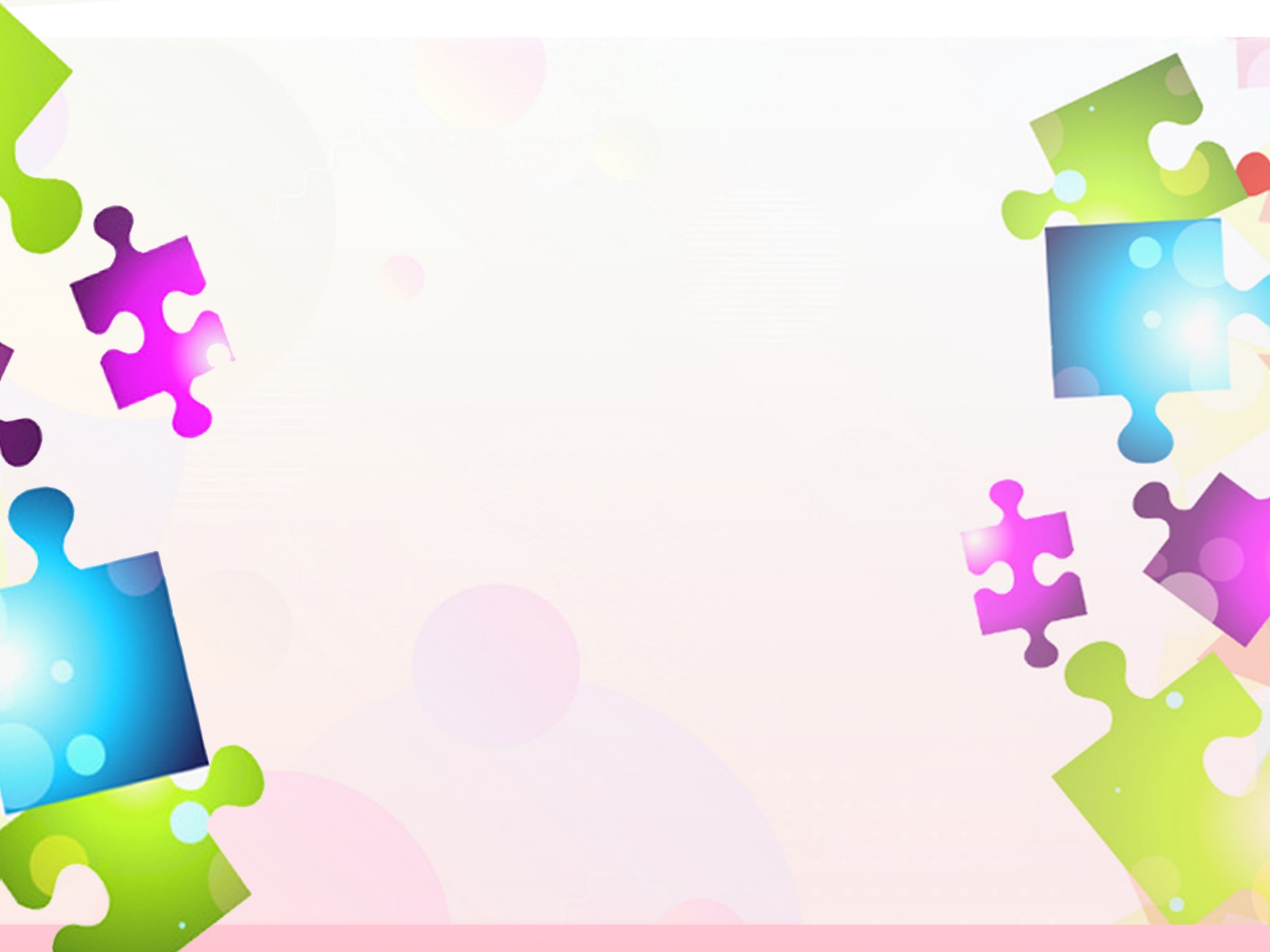 ИСПОЛЬЗОВАНИЕ  ТРИЗ ТЕХНОЛОГИЙ НА ЗАНЯТИЯХ 
ПО  РАЗВИТИЮ РЕЧИ
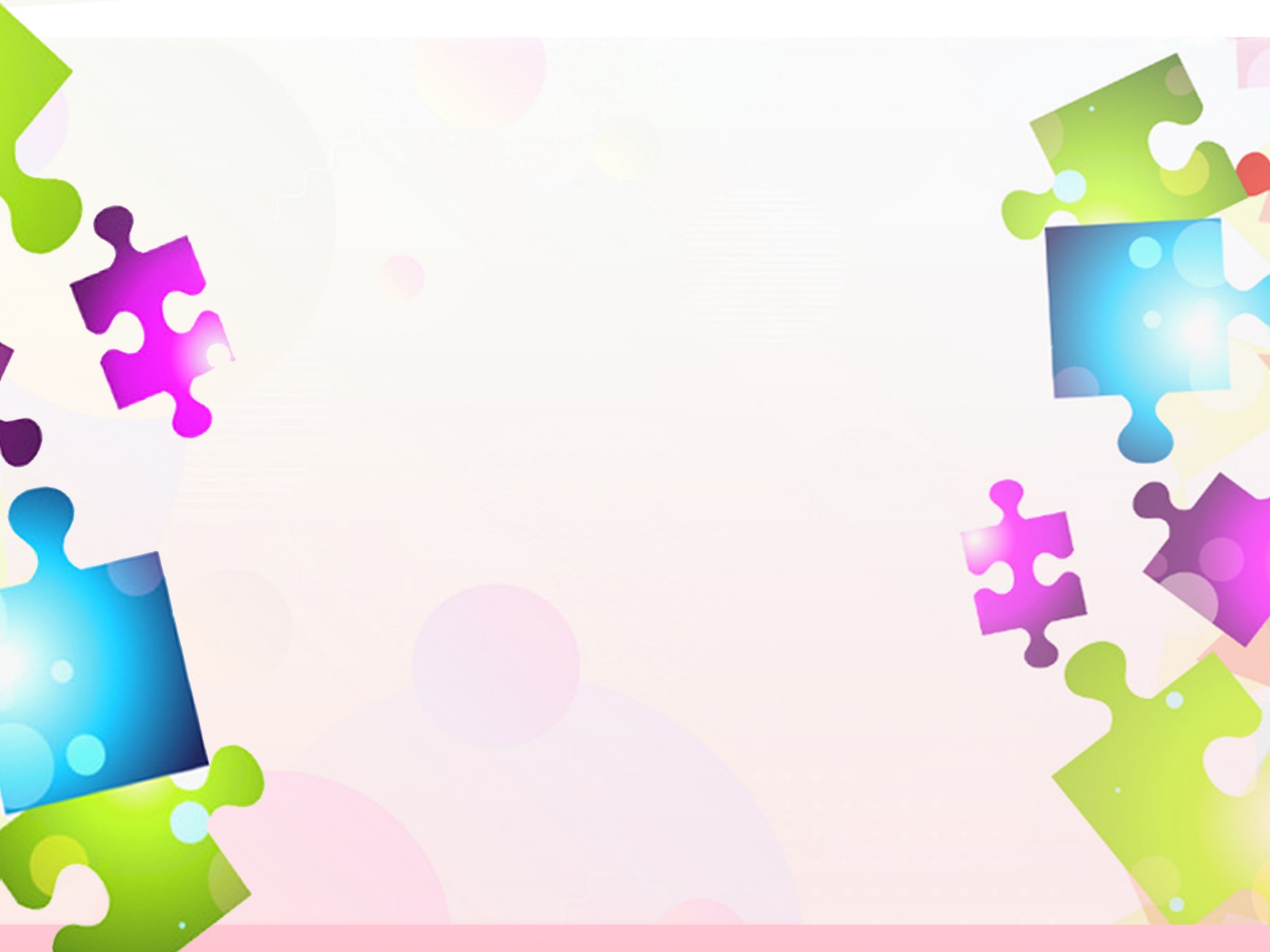 Технология ТРИЗ
    Т - теория    Р - решения    И - изобретательских    З - задач
Системность мышления
Развитие творческого потенциала
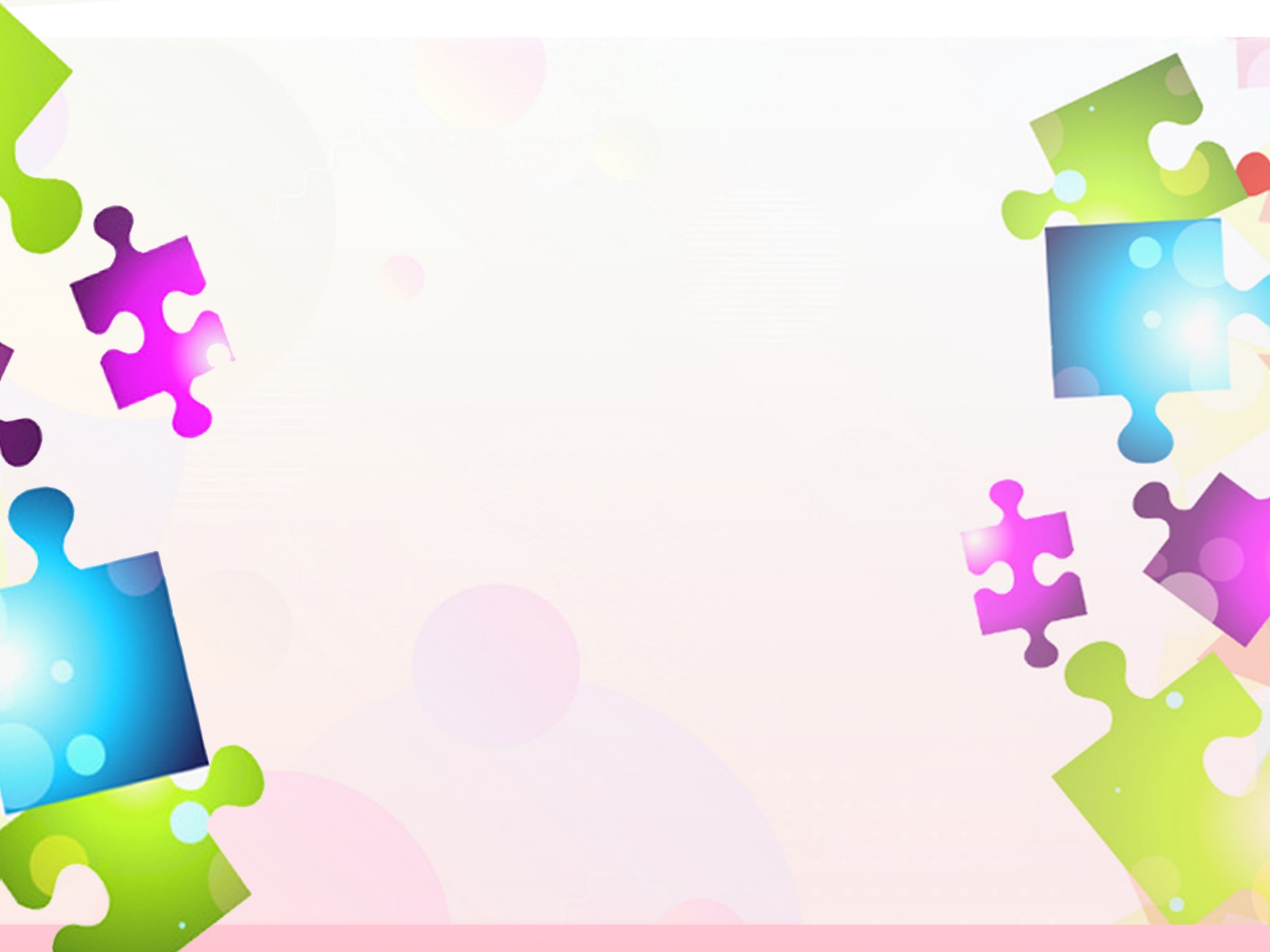 ТРИЗ формирует:
Стиль мышления, направленный на 
самостоятельную генерацию знаний;
умение видеть, ставить и решать проблемные
 задачи в своей области;
 умение выделять закономерности;
мировоззренческие установки восприятия 
жизни как динамического пространства 
открытых задач;
    Таким образом, данная технология полностью отвечает задачам, поставленным ФГОС.
Проблемы речевого развития детей дошкольного возраста
-   Бедность речи. Недостаточный словарный запас.
-  Односложная, состоящая из простых предложений речь.
-  Грамматически неоформленная речь. Неспособность грамотно построить распространенное предложение.
-  Употребление нелитературных слов и выражений.
Бедная диалогическая речь: неспособность доступно сформулировать вопрос, построить краткий или развернутый ответ.
Трудности в развитии монологической речи: 
составление описательных, повествовательных рассказов 
по картине на предложенную тему, пересказ текста.
- Проблемы звукопроизношения
- Отсутствие навыков выразительной речи.
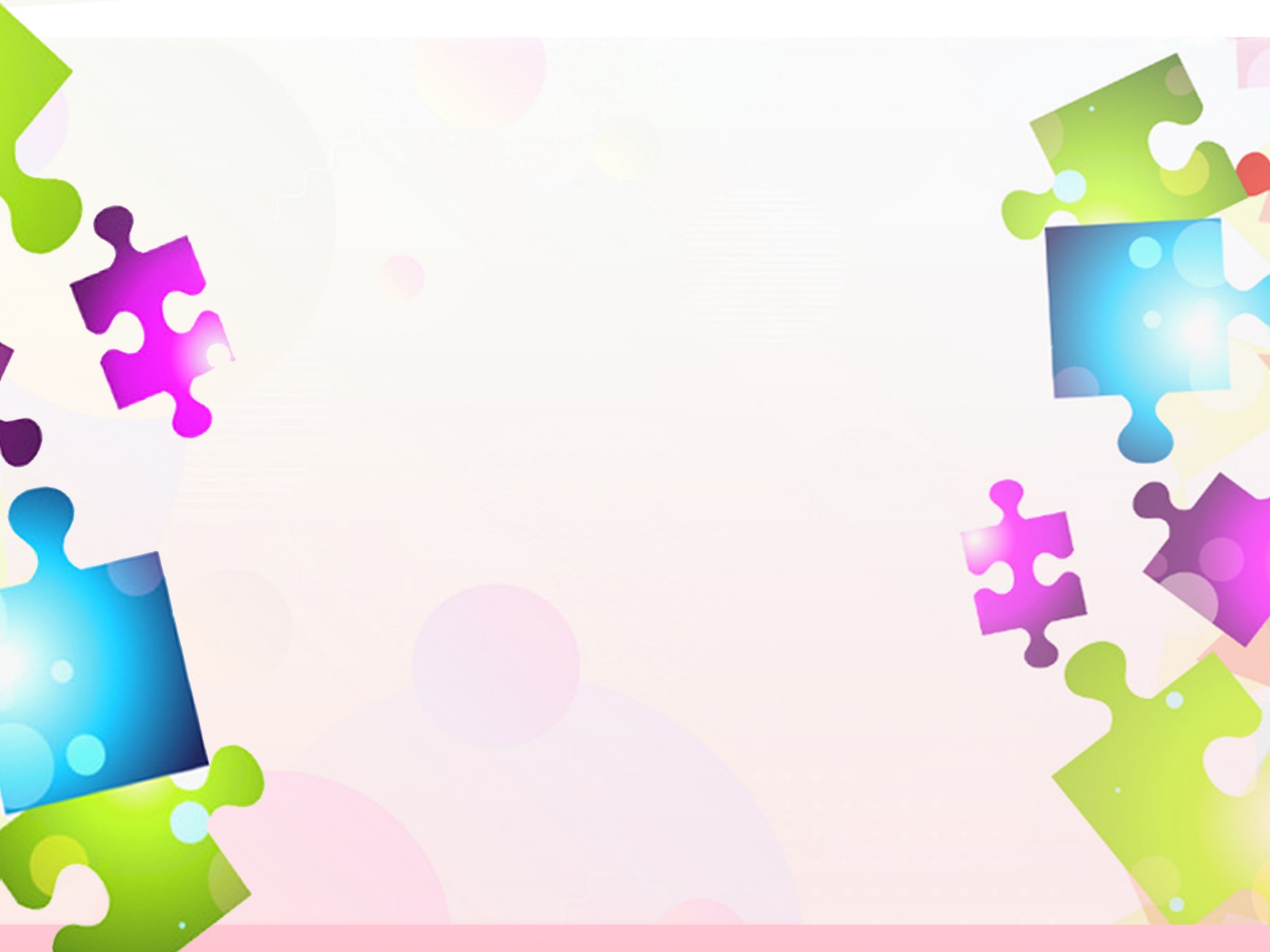 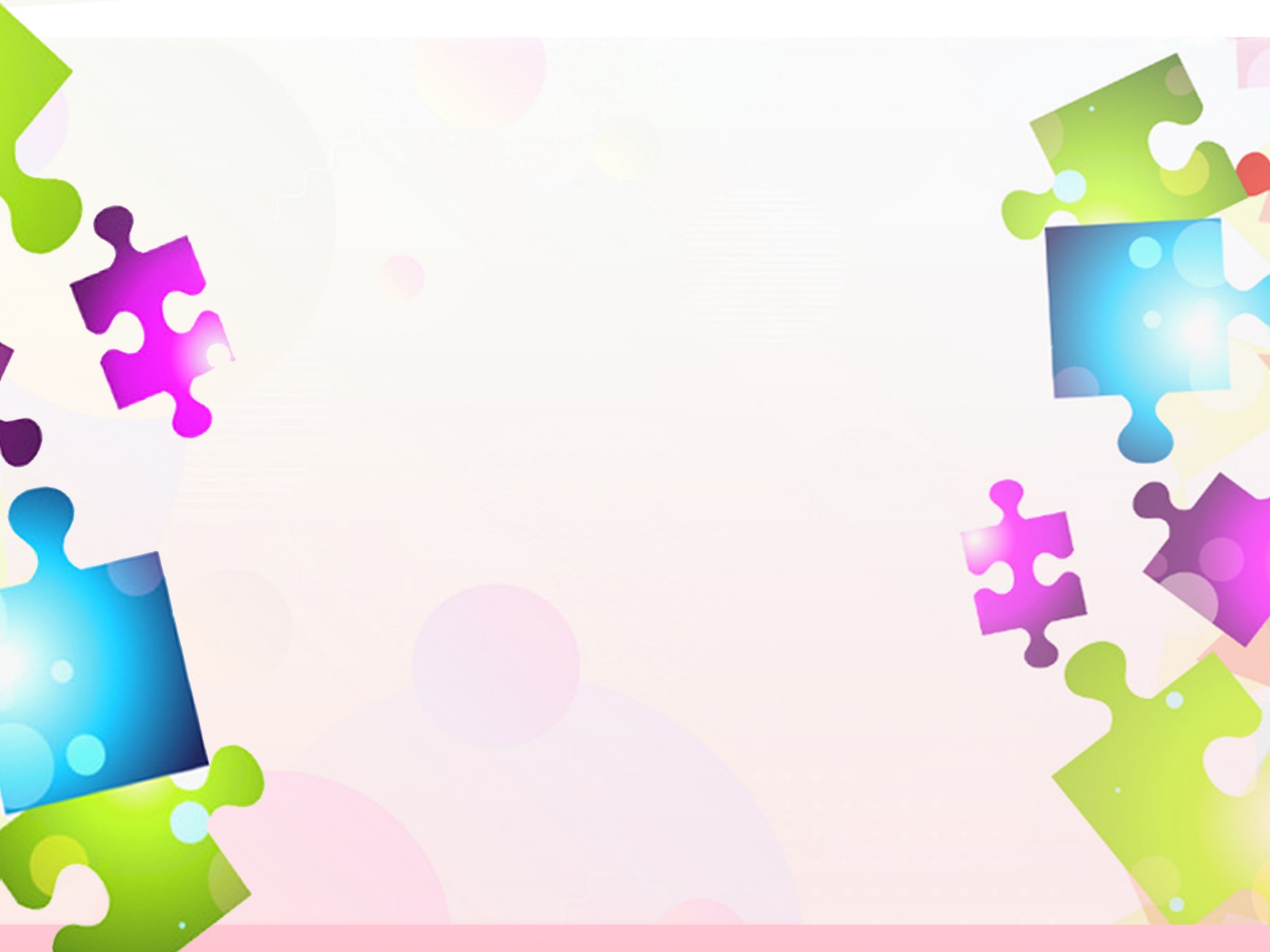 НАПРАВЛЕНИЯ РЕЧЕВОГО РАЗВИТИЯ ДОШКОЛЬНИКОВ
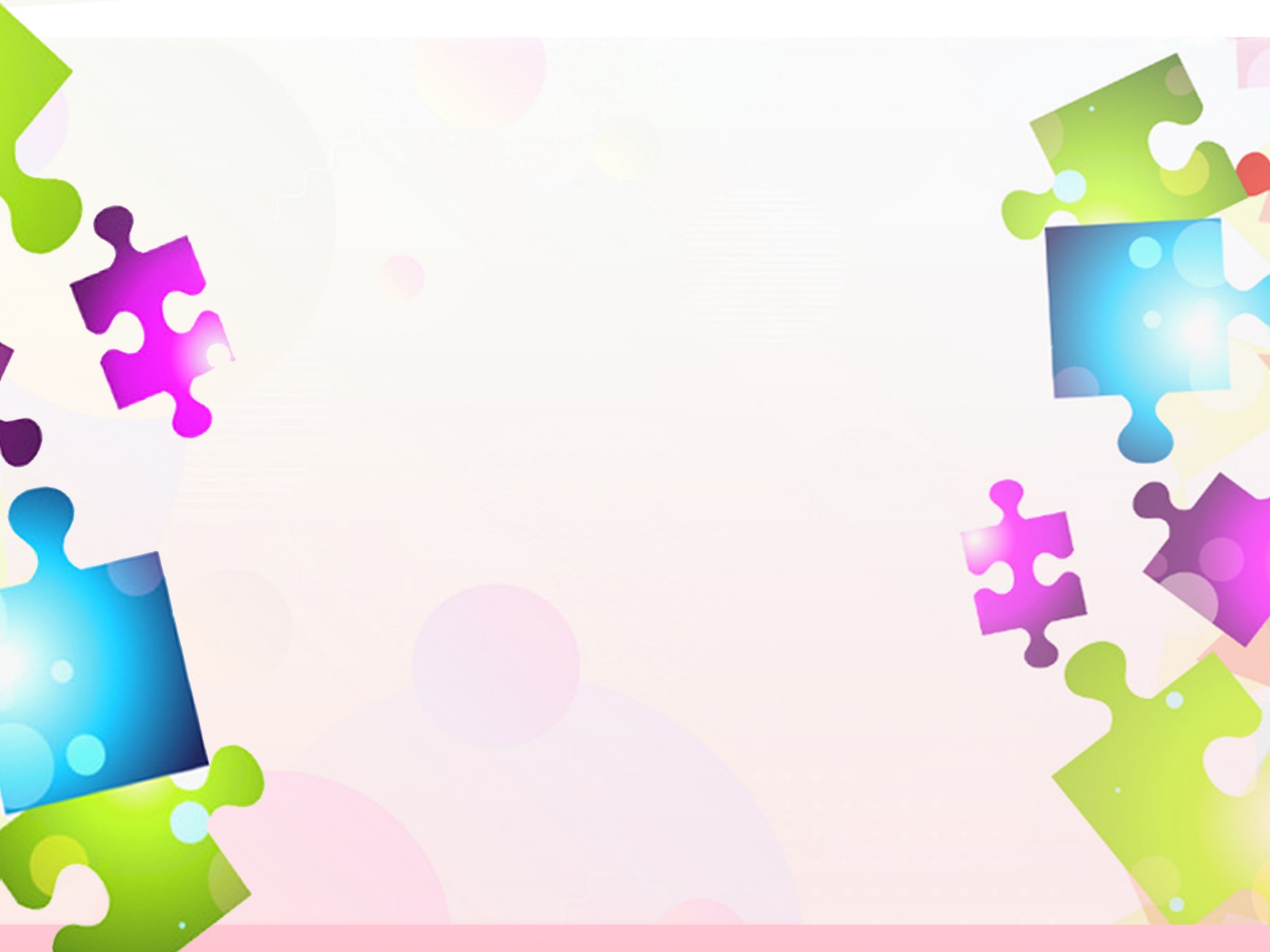 РАЗВИТИЕ РЕЧИ ДОШКОЛЬНИКОВ  
МЕТОДАМИ ТРИЗ
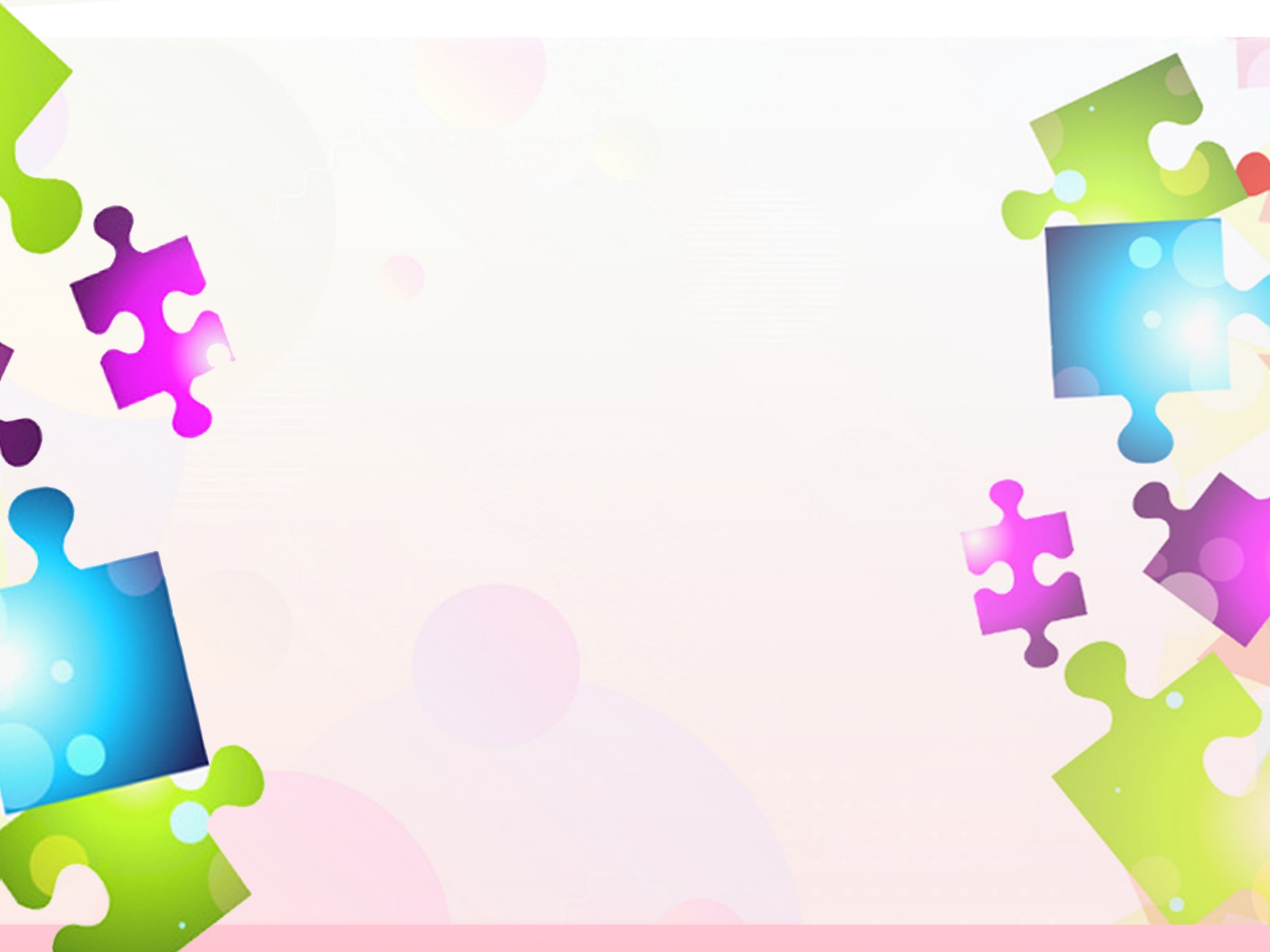 Методы технологии ТРИЗ
 Метод мозгового штурма;
 Метод синектики;
 Метод «Системный оператор»;
 Метод морфологического анализа;
 Метод составления загадок;
 Метод ММЧ ( моделирование 
маленькими человечками);
Составление лимериков
Метод противоречий
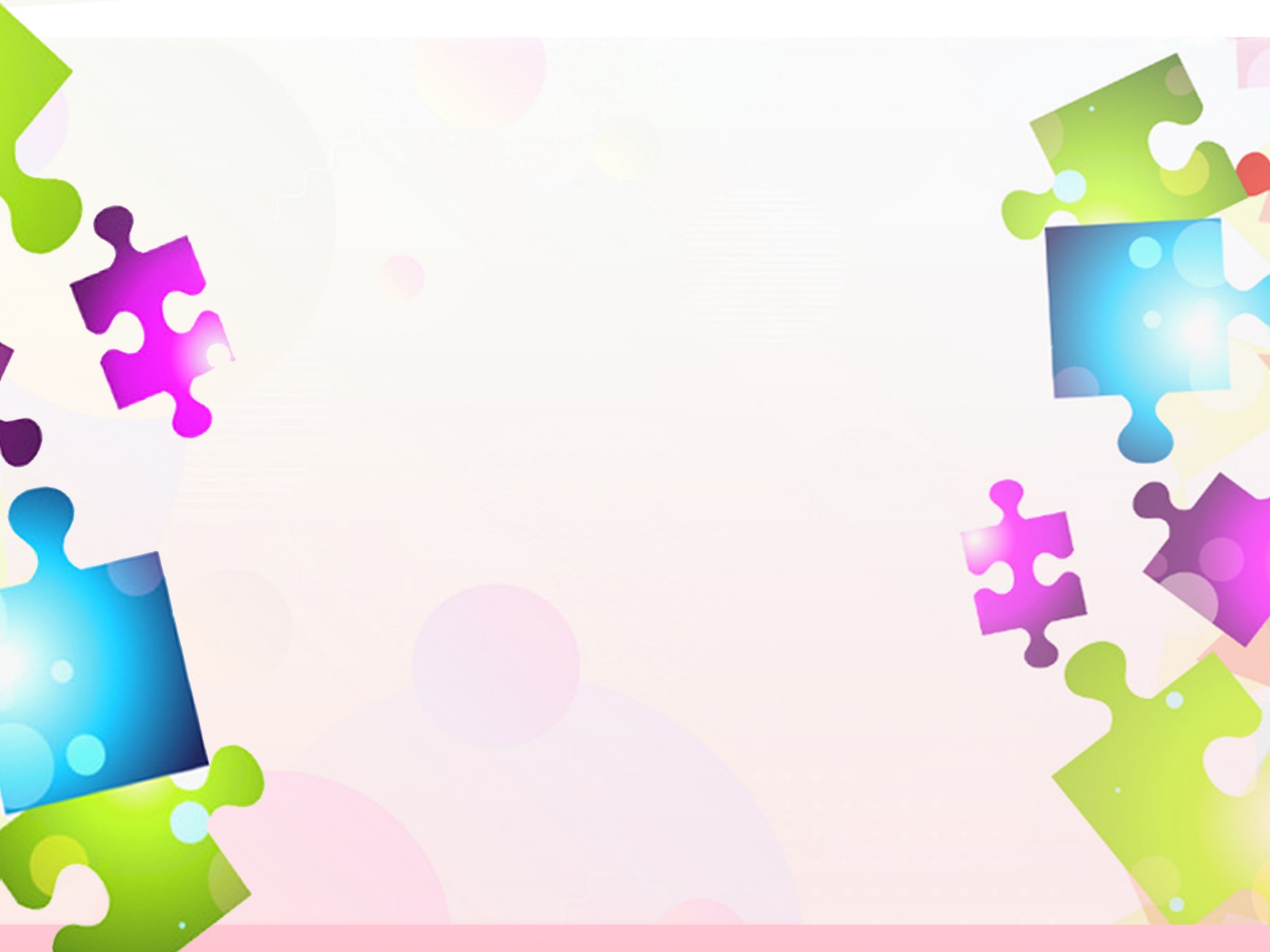 Метод мозгового штурма
Цель –  ускорить быстроту мыслительных процессов ребенка, помочь 
преодолеть застенчивость  при высказываниях, научить ребенка правильно
ставить вопросы,выстраивать логические цепочки
Сущность – хоровые ответы детей, на заданную воспитателем тему/вопрос
Условие- нельзя фиксировать авторство, создавать конкурентную 
атмосферу. Совместное, коллективное творчество.
Прием: воспитатель задает вопрос сразу всем детям, услышанные ответы 
фиксирует на доске, затем разбирает их с детьми и находят правильные 
решения.
Пример: игра ДА-НЕТка
   Ведущий/сначала воспитатель/ загадывает предмет, дети задают вопросы:
-  рукотворный или нет
-  какого  цвета
из какого материала сделан
перечисляют его возможные свойства
Предполагают к какой категории относится / инструмент, посуда, одежда/ 
На вопросы можно отвечать только ДА/НЕТ. Игра продолжается до тех пор 
     пока премет не будет угадан.
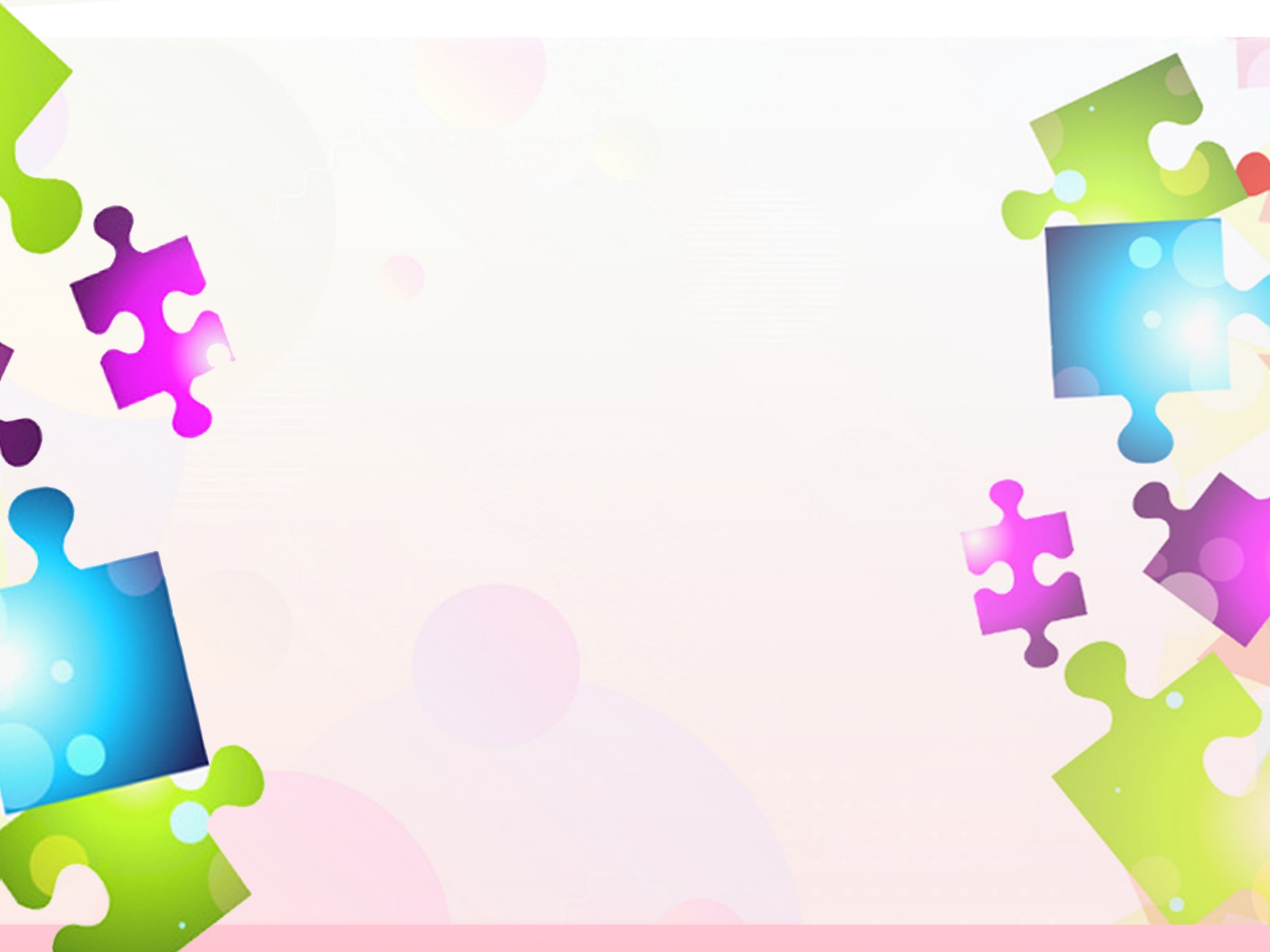 Метод синектики

Цель: развитие навыков анализа и синтеза 
предметов/явлений, развитие ассоциативного 
мышления, фантазии, воображения.
Упорядоченный мозговой штурм
Сущность:
Усовершенствование предметов через присвоение им
качеств и свойств других предметов, поиск ассоциаций
Приемы:
Игра: «Круги на воде», 
Воспитатель называет слово/предмет/, ребенок называет свойство предмета, следующий ребенок называет
др. предмет подобного свойства, затем новое свойство 
и опять новый предмет и т.д.
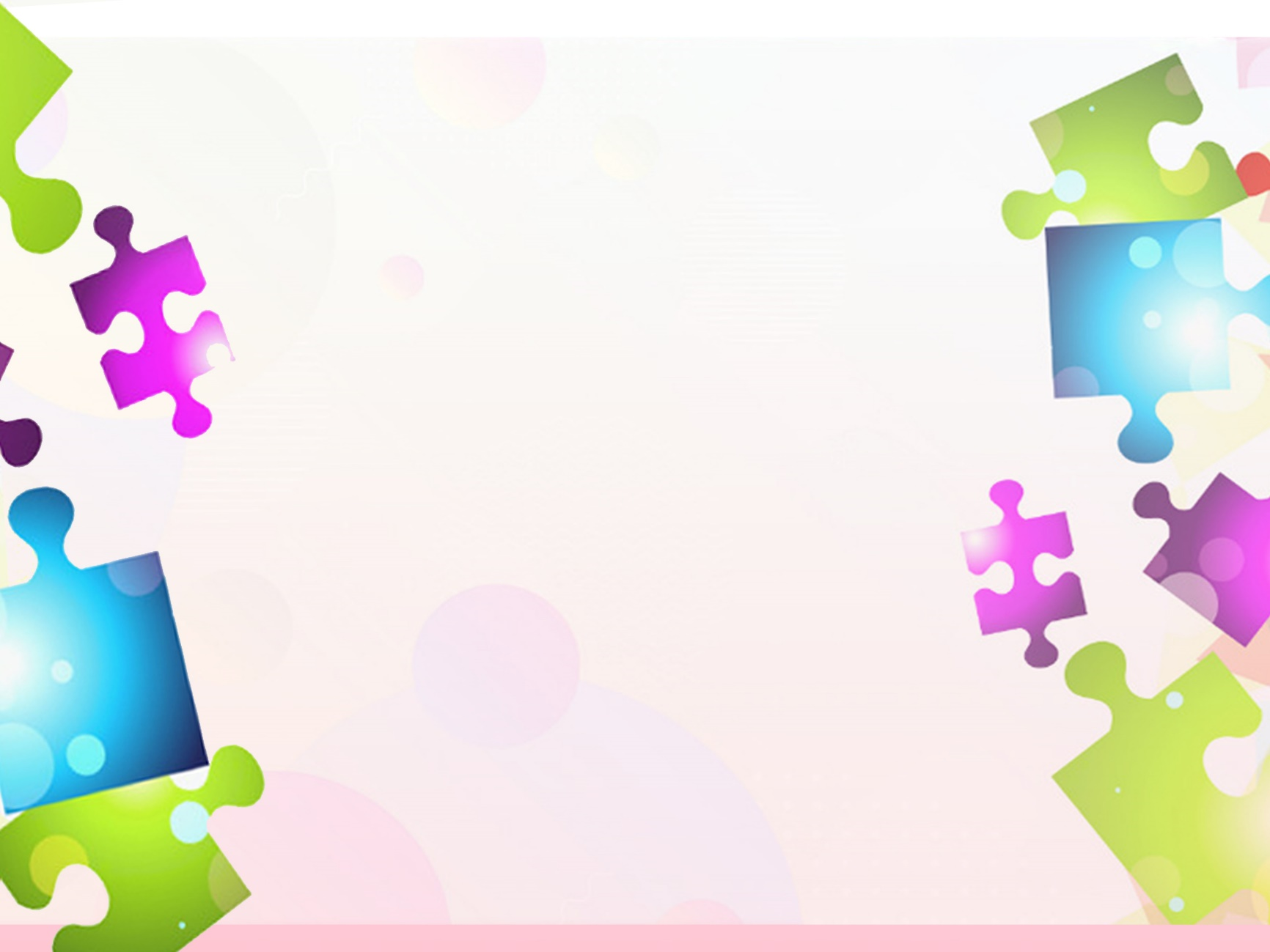 Системный оператор
Цель метода:
 Развитие системного мышления.
Всестороннему знакомству с предметом или явлением помогает метод 
системного анализа. Он позволяет заглянуть в историю создания предмета, разложить предмет по деталям и даже заглянуть в будущее предмета.
Прием: игра «Часть – целое» и наоборот 

Системный оператор можно начинать использовать во 2-й младшей группе 
при знакомстве с предметами быта, ближайшего окружения, при описании игрушек. Систему характеризует оператор - РВС (размер, время, стоимость).  Сущность: Меняя один из этих операторов, можно изменить свойства и качества предмета. 
Прием: 
На примере сказки «Колобок»: известна проблематика, при решении задачи спасения Колобка, изменим один из операторов “размер”, увеличим Колобка так, чтобы лиса не смогла его проглотить. Рассмотрим и обсудим с детьми возможные варианты концовки.
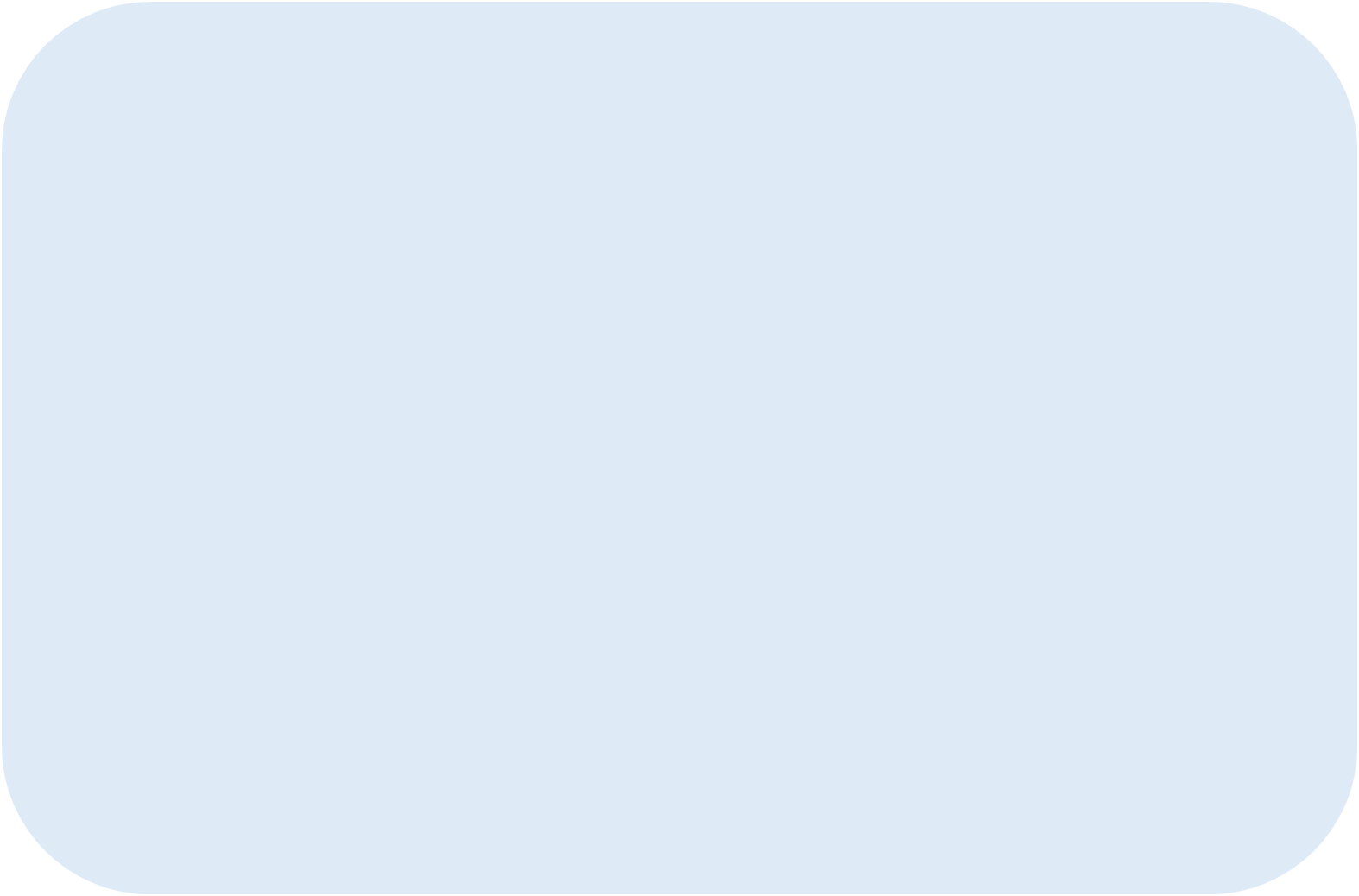 Метод морфологического анализа
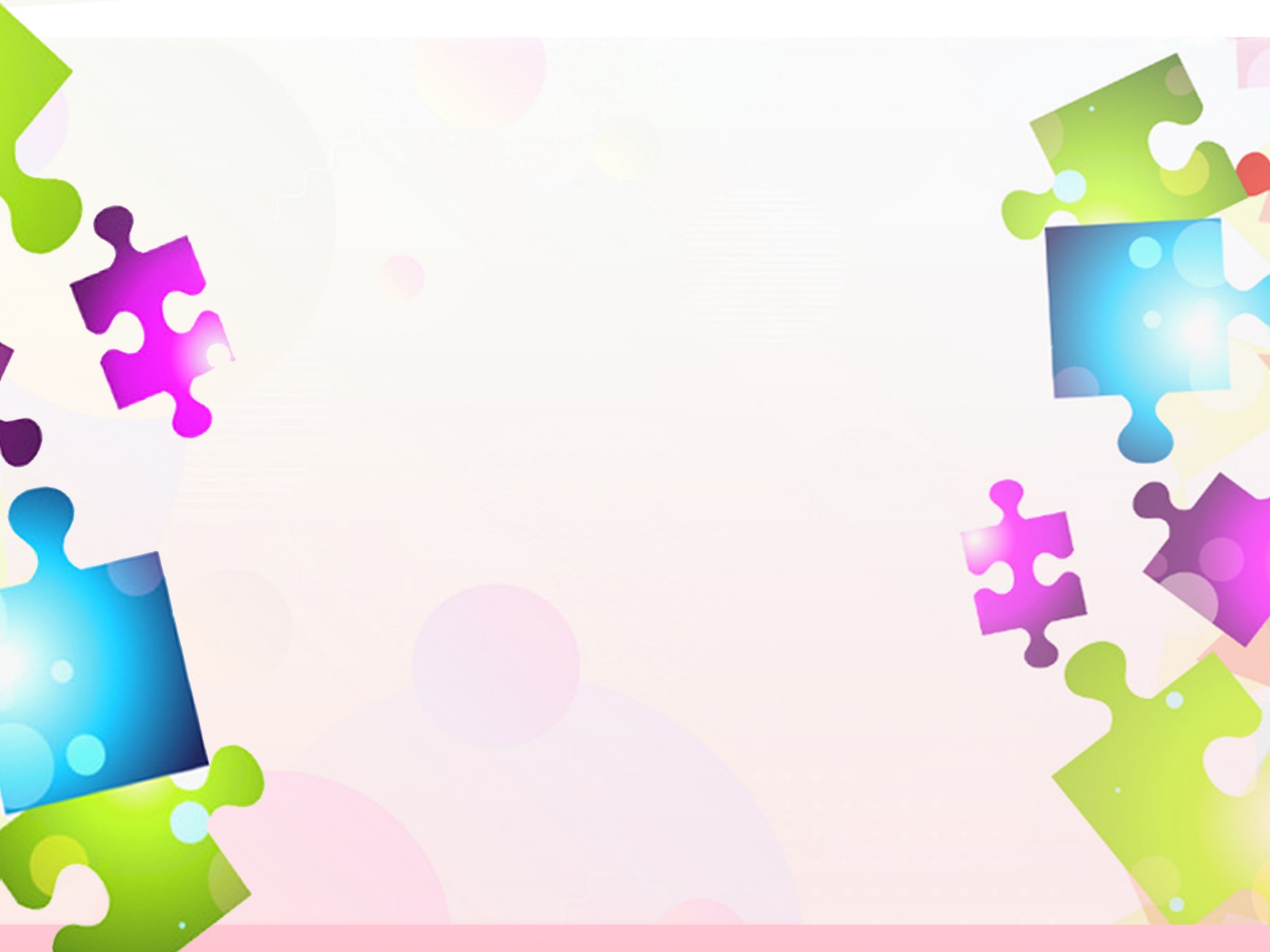 Цель: 
овладение приемами фантазирования, развитие логики и построения законченных речевых высказываний
Сущность:
Воспитатель называет или наглядно демонстрирует  составные части 
объекта. Дети , пытаясь комбинировать различные варианты совмещения этих частей придумывают 
новые объекты, дают им название и наделяют 
их соответсвующими свойствами / характеристиками
Прием: 
использование т.н. кругов Луллия, наглядных морфологических таблиц, книг и др.пособий
«Кольца Луллия»
так называемые «Круги Луллия» (кольца Луллия). Данный метод используется в работе с дошкольниками и является очень эффективным.
Основоположником этого метода был Раймунд Луллий (1235-1315 гг.) — поэт, философ, миссионер;
Эти круги очень несложно сделать самим. Из картона или плотной бумаги вырезаются несколько кругов разного диаметра, например, четыре. Все круги делятся на 6 секторов (количество секторов может меняться, но на всех кругах их количество должно быть одинаковым
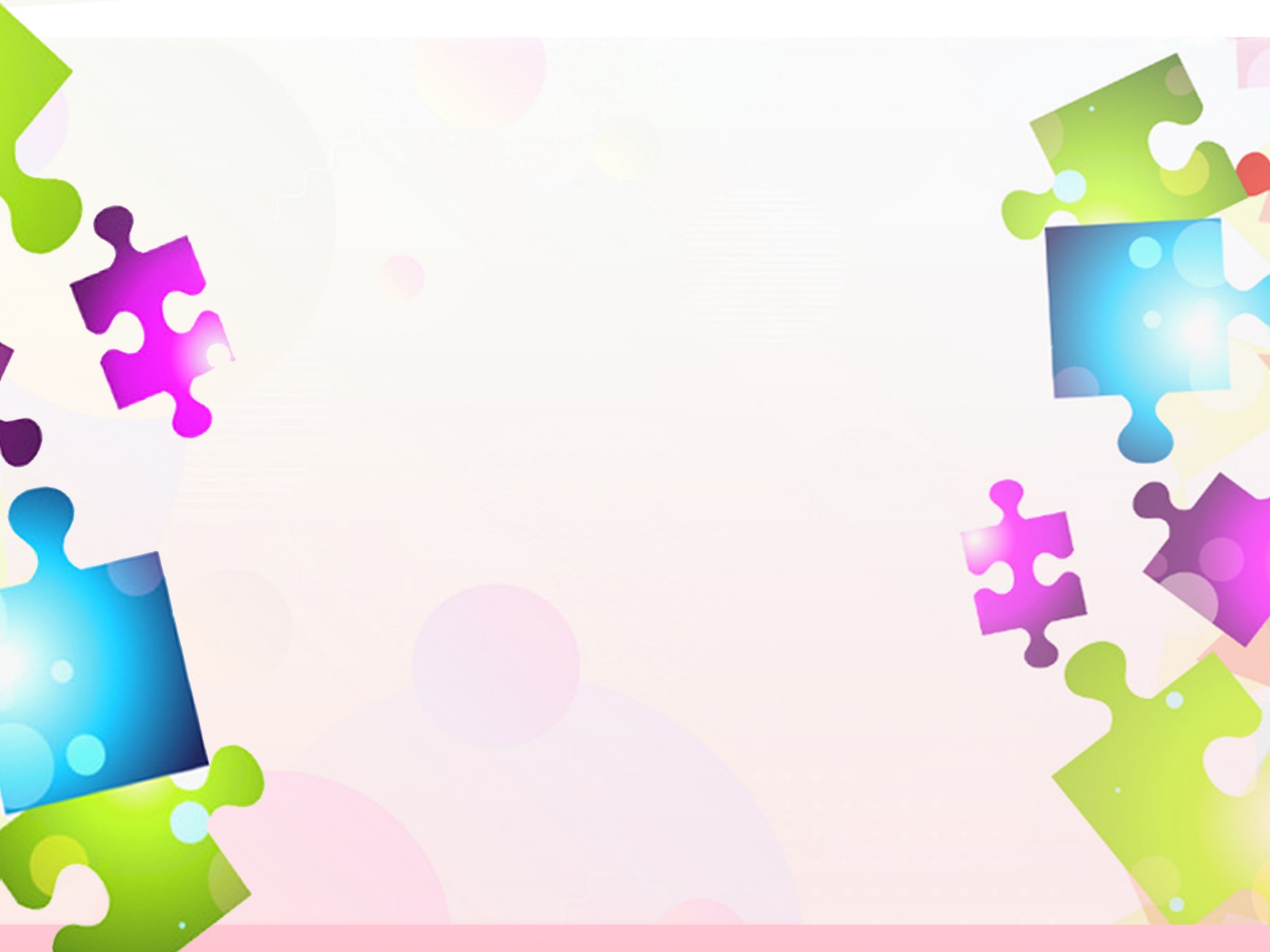 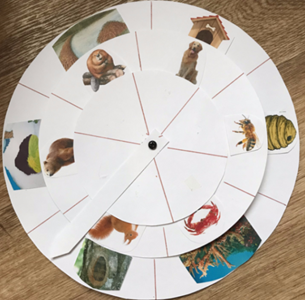 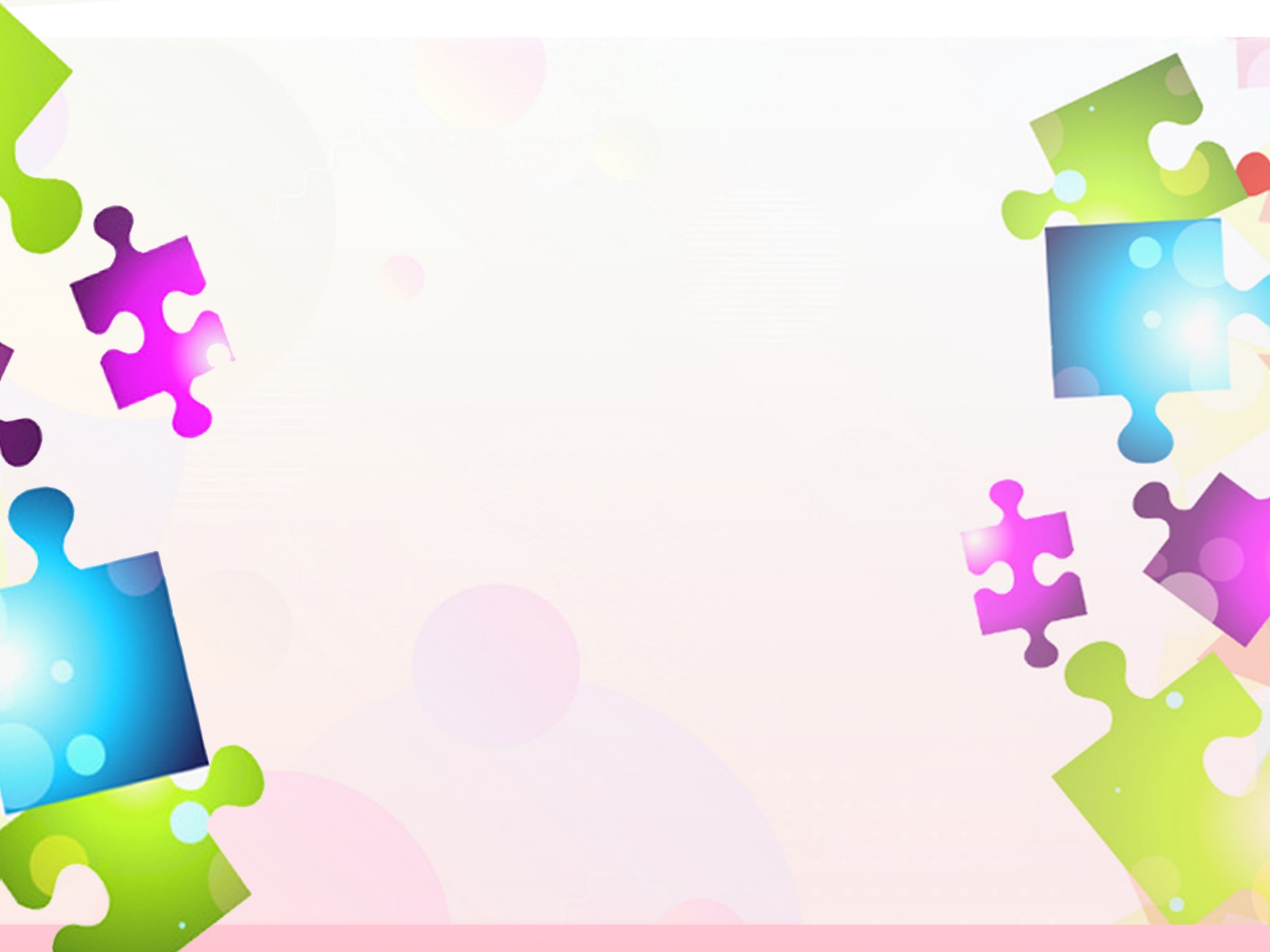 Метод использования и 
составления загадок
Цель: овладение  приемами анализа, моделирования 
ситуации, развитие различных форм речевой деятельности
Сущность: построение речевых моделей, развитие 
ассоциативного мышления, моделирование новой реальности
Прием: Путешествие в страну загадок.
                Что находится в этой стране?/ реки, горы, города/
                Что такое река/горы, на что они похожи?
/варианты ответов детей/
                Город пяти чувств /какие улицы в этом городе?/чувства/
                или  город Похожестей и Непохожестей и т.п.
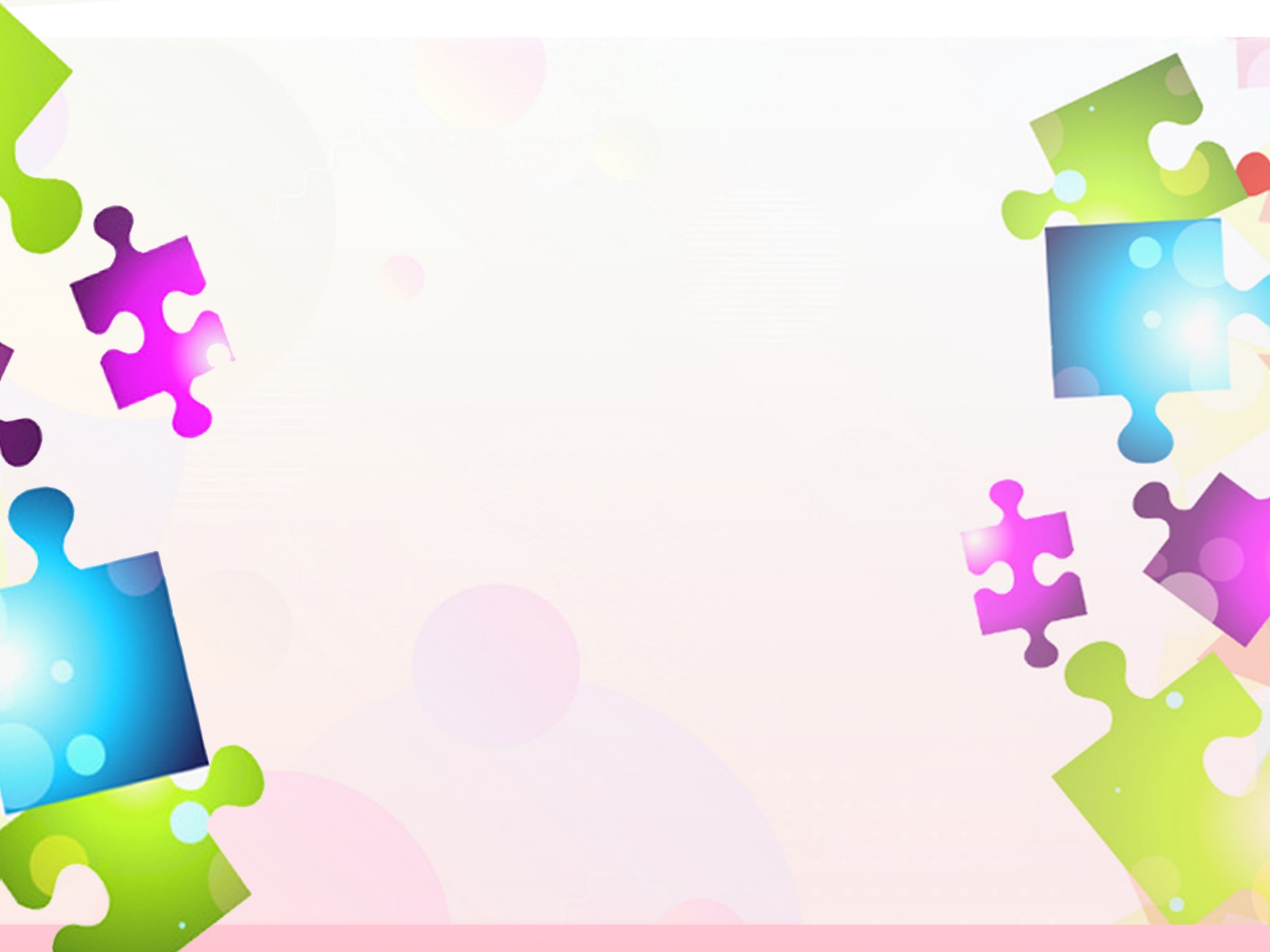 Метод ММЧ ( моделирование 
маленькими человечками)
 Цель: расширение представлений о физическом состоянии 
предметов. Моделирование объектов, веществ и процессов, 
происходящих с веществами. Развивает познавательную 
активность, фантазию и активизирует речевую активность.
Сущность: Все предметы состоят из множества маленьких 
Человечков. Физическое состояние задуманного объекта
Засисит от того как они себя ведут
Например: Камень/ твердый/- человечки крепко держатся 
                        за руки
                        Вода/ жидкая, подвижная/ - человечки играют                                       Пар/ газообразное состояние/ - человечки 
                        неусидчивы, прыгают, летают
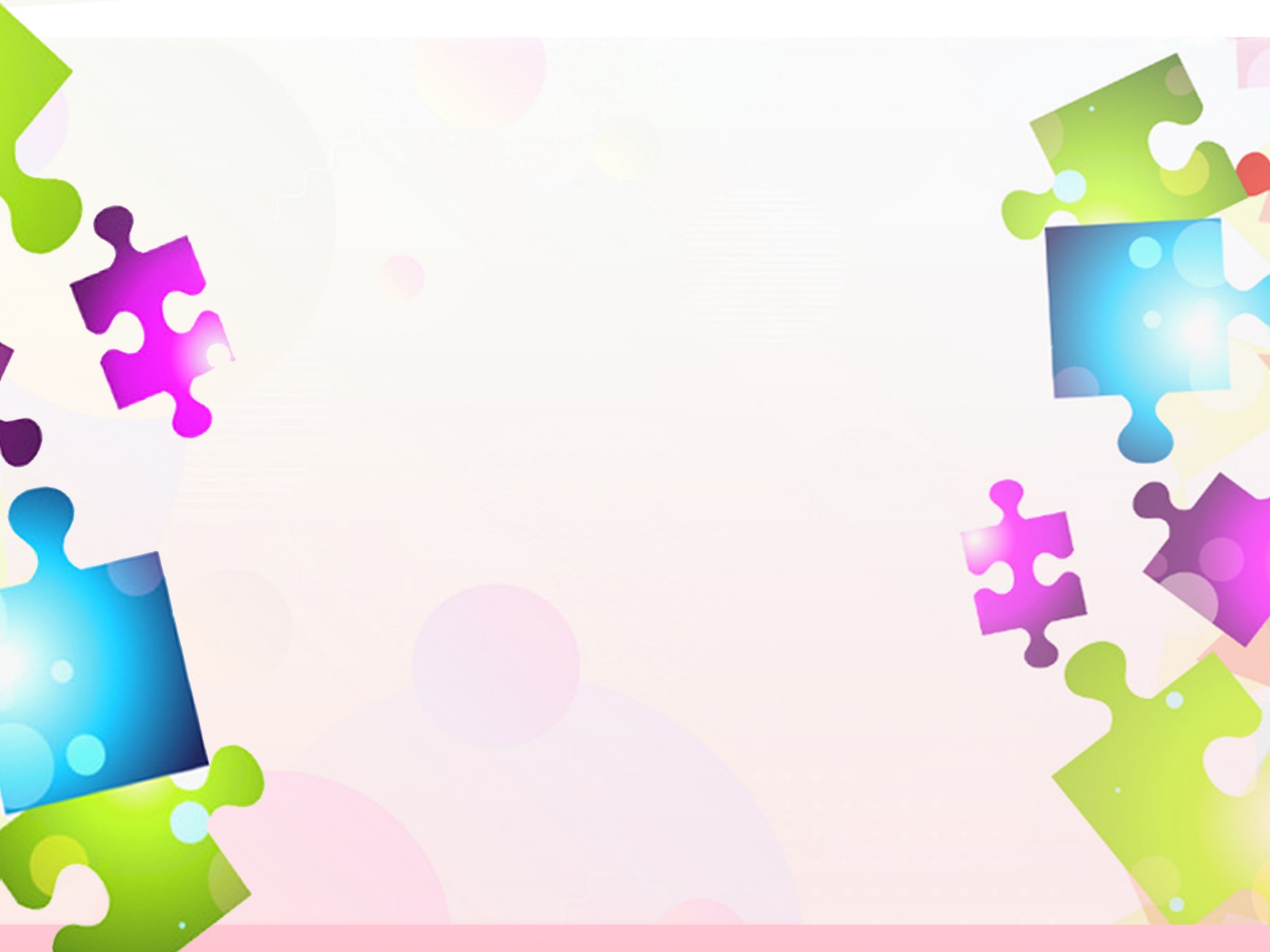 Метод составления лимериков
Лимерик – короткое стихотворение, состоящее, как правило,
из пяти строк, написанное в жанре нонсенса (нелепицы).Такие
рифмованные тексты начали сочинять в Ирландском городе Лимерик. 
Цель: познакомить детей с моделью лимерика и упражнять их в создании рифмованных текстов. Развитие образного мышления.
Характеристики текста лимерика:
стихотворение, как правило, состоит из 5 строк:
первое две строки рифмуются между собой
Следующие 3 и 4 строки тоже рифмуются между собой
пятая строка содержит вывод и не рифмуется
Суть: воспитатель предлагает сочинить смешные стихи по схеме:
Жил-был объект                            Пример: Жила была кошка
Какой                                                                  По имени Мурлошка
Что делал?                                                         Она играла в мячик 
С кем общался ?                                              И не любила собачек
Вывод.                                                                Такая была кошка








9
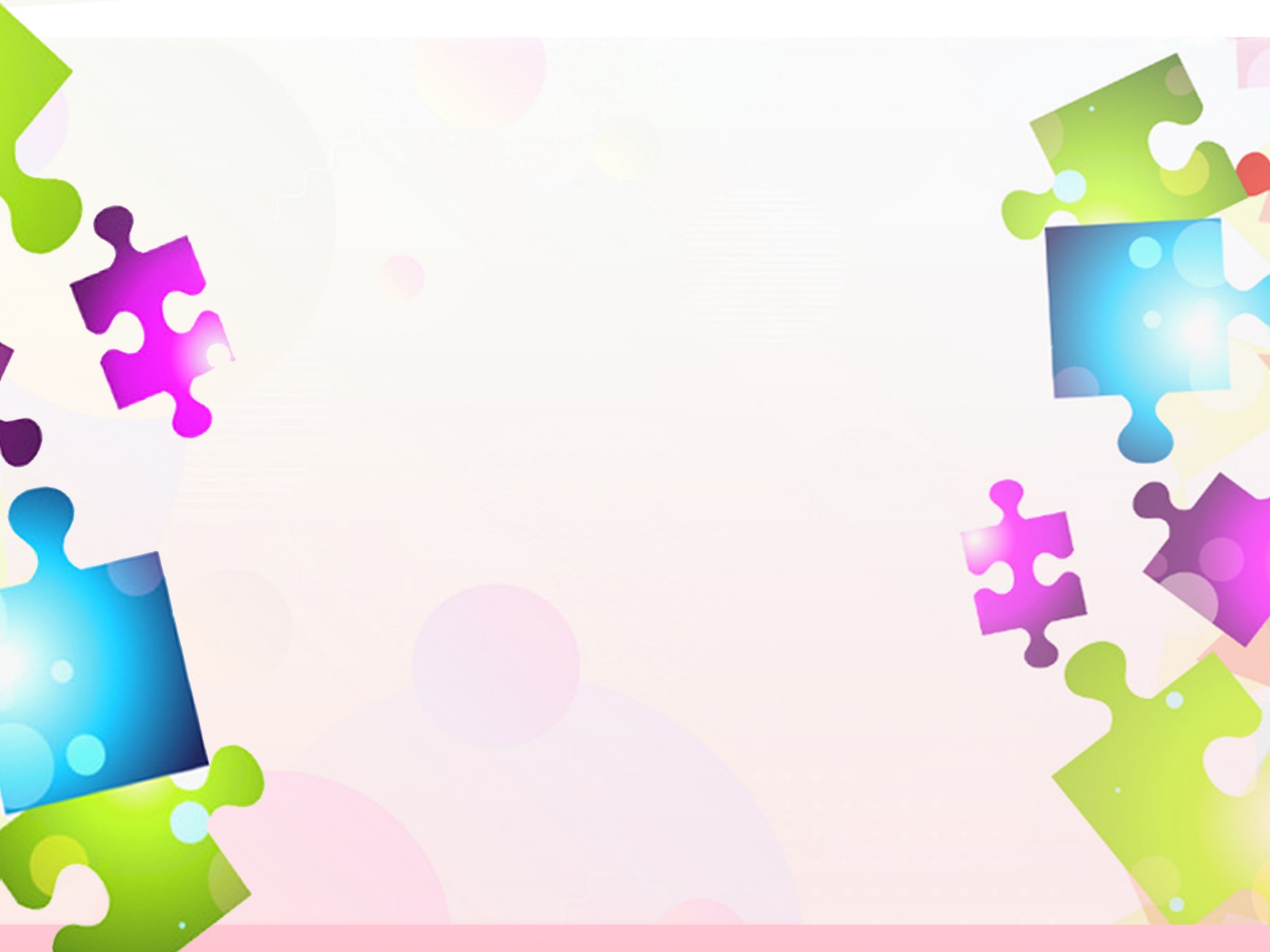 Метод противоречий
Цель: Активизация интереса, систематизация знаний, формирование понятий относительно слова
Сущность: Восприятие одного и того же предмета/ явления или свойства предмета в качестве противоположных оценок
Прием: 
          1. Игра в противоречия:
          Черный-белый, горячий-холодный, тонкий- толстый        или / для детей более старшего возраста/
          2. Возьмем слово ДОЖДЬ - хорошо это или плохо? И почему?